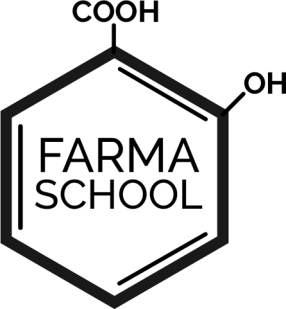 ANEXO 3: Marcas dermo capilar
PHYTO
RENÉ FURTERER